Strategic Plan Update
Board of Education

Theme: Support and develop UCPS Employees

Strategic Initiative: (1b) Develop an employee recognition system to increase retention of high-quality team members 

Executive Sponsor – Dr. Chris Barnes
Initiative Owner – Laura French
Strategic Theme
Support and develop UCPS employees
2
www.ucps.k12.nc.us
Strategic Initiative
Develop an employee recognition system to increase retention of high-quality team members.
3
www.ucps.k12.nc.us
Previous STATE
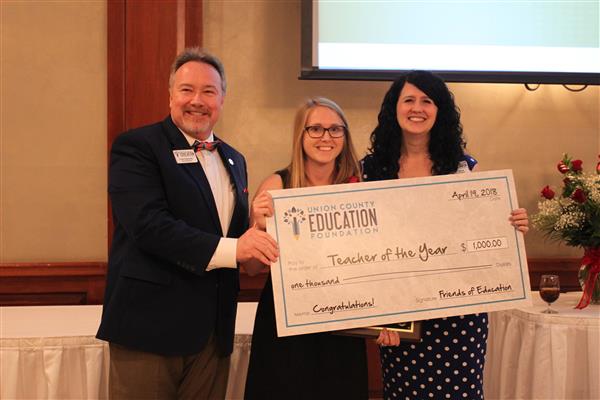 Individual School and Department Initiatives   
Employee of the Month 
Regional/State Affiliated  Programs  
Teacher of the Year
Principal of the Year 
Retiree Banquet 
Board of Education and Website Recognition
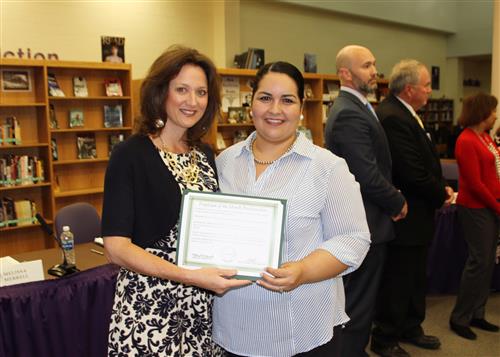 4
www.ucps.k12.nc.us
Desired STATE
A District Wide Recognition Program for All UCPS Employees
Longevity Awards
Employee Appreciation Cards
Customer Service Award Program
Employee Spotlight Newsletter
Semi-Annual District Recognition Events
Corporate Sponsorships
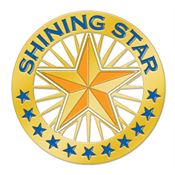 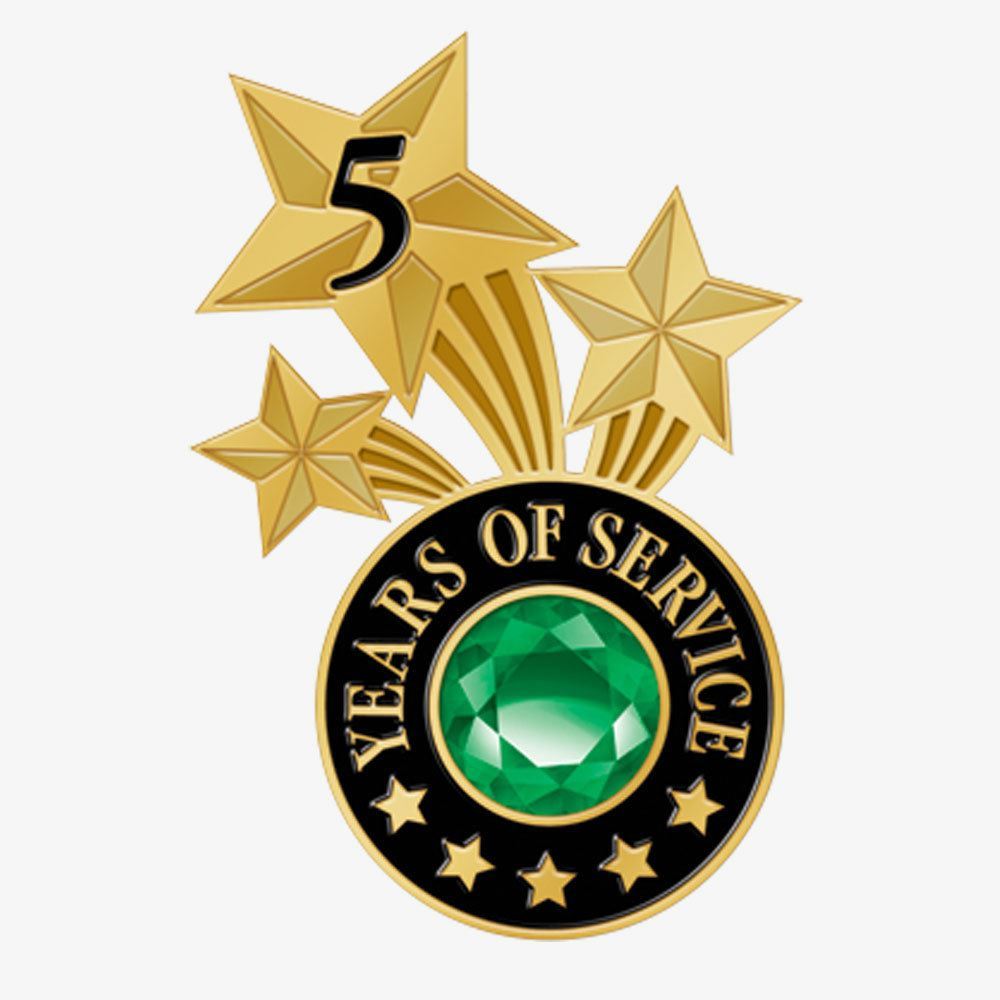 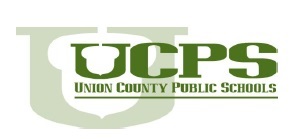 5
www.ucps.k12.nc.us
PERFORMANCE INDICATORS from sec. VIII
6
www.ucps.k12.nc.us
TIMELINE  from VII
7
www.ucps.k12.nc.us
QUESTIONS?
8
www.ucps.k12.nc.us
TIMELINE
In progress
Not yet started
Completed
9
TIMELINE
In progress
Not yet started
Completed
10
CURRENT/DESIRED STATE from sec III
Currently, a variety of activities are utilized to support the recruitment efforts.  To attain prospective employees, recruitment efforts include participation in University Careers fairs, locally sponsored Career Fairs and outreach to local universities to increase awareness of student teachers. To retain employees, we have a mentor program that supports teachers new to the profession and new to Union County. In addition, professional development is offered to support teacher development. Targeted bonuses exist as well as some forms of employee recognition (UCPS TOY and UCPS Employee of the Month).
11
www.ucps.k12.nc.us